Дополнительная общеобразовательная программа – дополнительная общеразвивающая программа 

 «СЕМЕЙНЫЙ КАЛЕЙДОСКОП»
Ерохина А.В., педагог-психолог 
          МУ ЦППМС
Программа направлена на формирование у старшеклассников психологической готовности к созданию семьи
ЦЕЛЕВАЯ ГРУППА: 
 учащиеся 10-11-х классов
Цель программы:
Способствовать формированию и развитию  отношений партнерства и сотрудничества в   будущей семье,  позитивного и ответственного отношения к будущему родительству.
Задачи:
Повысить уровень информированности учащихся о психологических основах семейных отношений. 
Способствовать формированию у старшеклассников  представлений о семье как  ценности. 
Создать условия участникам программы для понимания своей личности, осознания своих половых, социальных и семейных ролей, принятия себя и окружающих.
 Способствовать овладению  первичными навыками эффективного общения на разных уровнях, конструктивного разрешения конфликтов.
Этапы реализации программы
Диагностический: тестирование, анкетирование участников
Основной: Проведение обучающих занятий. 
Количество занятий:    12
Продолжительность занятия:      45-60 мин.
Количество участников:    до 18 чел.
Периодичность встреч:   1 раз в неделю
Заключительный: проведение повторной диагностики, анализ и обобщение опыта.
Разделы программы:
Кто я? Какой я? (самоидентификация)
Мальчики и девочки ( полоролевая социализация)
Моя будущая семья (формирование представлений о собственной семейной жизни)
Формы и методы работы на основном этапе реализации программы
Групповая дискуссия
Ролевая игра
демонстрация и анализ моделей поведения в жизненных ситуациях
ситуативно-ролевые упражнения  на развитие навыков межличностного взаимодействия
Видеотерапия
элементы арт-терапиии
Мини-лекции
Ожидаемые результаты:
Повысился уровень  информированности старшеклассников о психологических основах семейных отношений. 
 Сформировались представления  о семье как о ценности. 
 Расширился уровень знаний старшеклассников  в сфере  половых, социальных и семейных ролей, принятия себя и окружающих.
Сформировались навыки  эффективного общения, конструктивного разрешения конфликтных ситуаций.
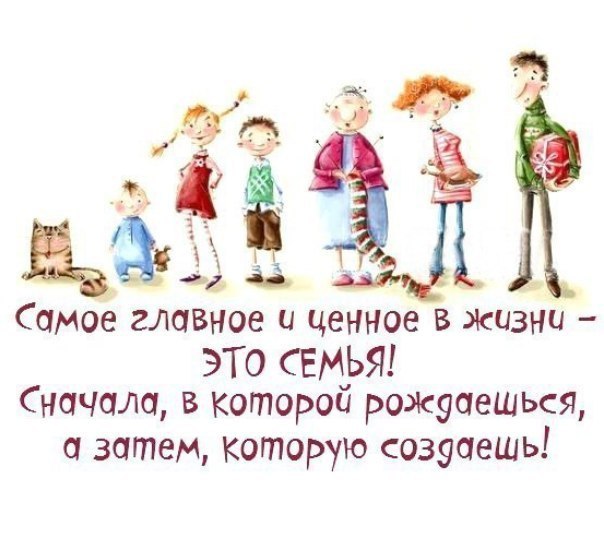